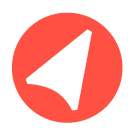 Mobile SMARTS: Склад 15
Отраслевой программный продукт для автоматизации операций
по учёту товара на складе при помощи ТСД
В этой презентации
Что такое «Mobile SMARTS: Склад 15» и кому он подойдет?
Автоматизируемые операции 
Дополнительные возможности
Лицензирование
www.cleverence.ru
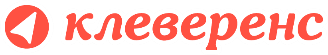 Mobile SMARTS: Склад 15
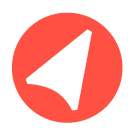 www.cleverence.ru
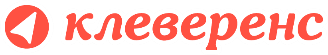 Mobile SMARTS: Склад 15
Что такое «Mobile SMARTS: Склад 15»?
Продукт «Склад 15» - программное средство автоматизации рабочих операций на складах при помощи терминала сбора данных.
Основная цель продукта -  ускорить и упростить действия линейного персонала, а также снизить вероятность ошибок при работе, обусловленных человеческим фактором.
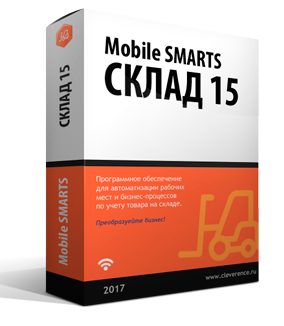 www.cleverence.ru
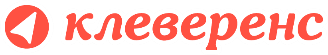 [Speaker Notes: «Склад 15» — это мобильное ПО для автоматизации работы склада.  Формально это конфигурация для мобильной платформы Mobile SMARTS, которая позволяет автоматизировать бизнес процессы при помощи ТСД или других мобильных устройств.]
Mobile SMARTS: Склад 15
Кому подходит продукт?
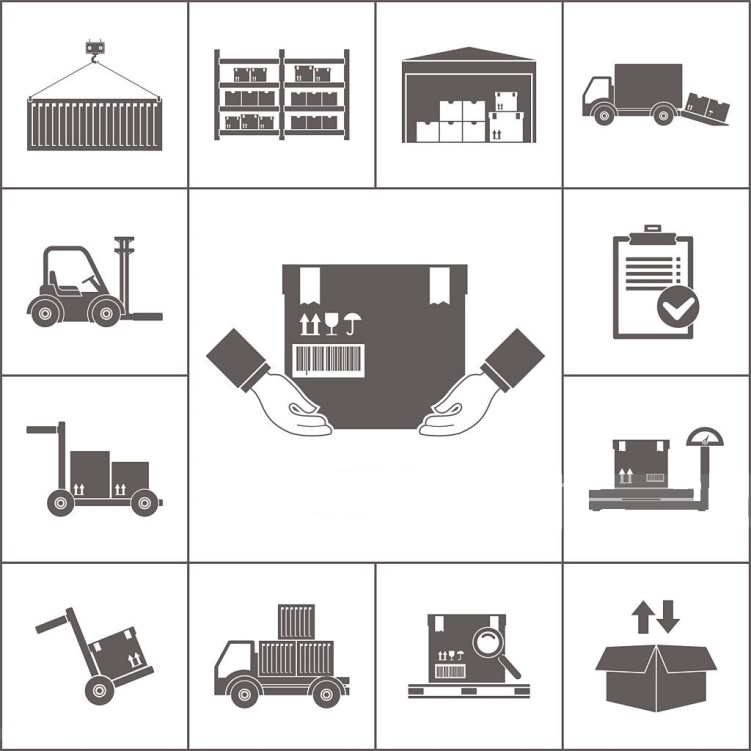 Склады различной сложности и любым товарным наполнением.
www.cleverence.ru
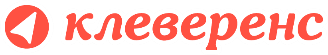 Mobile SMARTS: Склад 15
И новые и старые ТСД
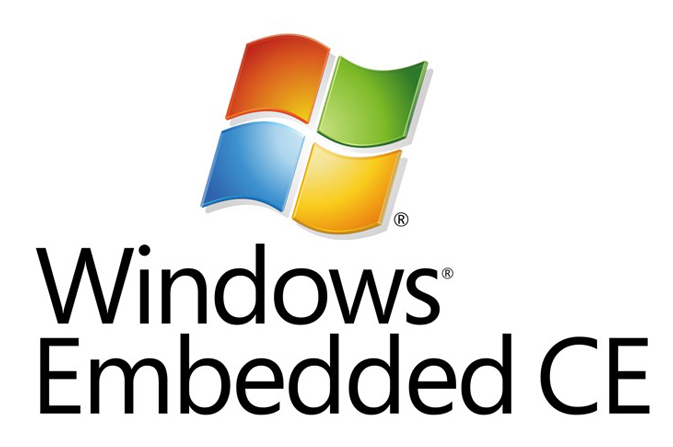 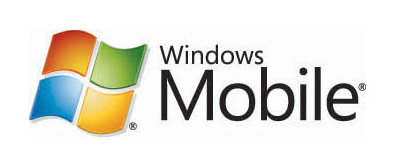 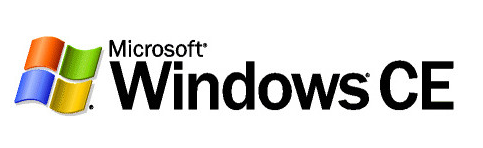 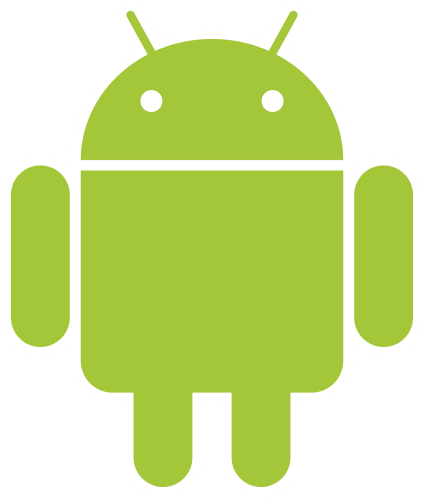 www.cleverence.ru
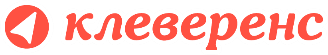 Mobile SMARTS: Склад 15
И новые и старые ТСД
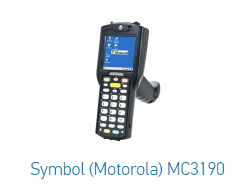 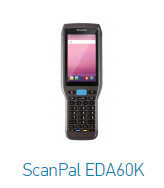 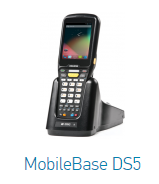 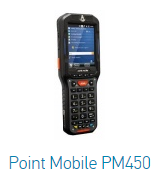 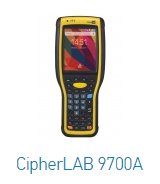 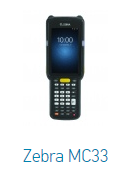 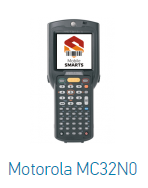 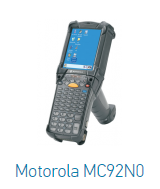 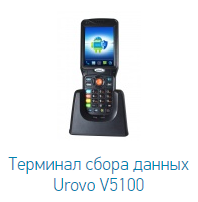 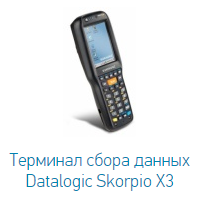 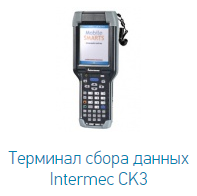 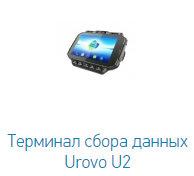 www.cleverence.ru
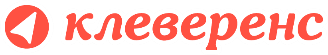 Автоматизируемые операции
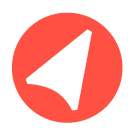 www.cleverence.ru
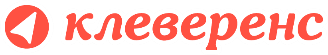 Автоматизируемые операции
Основные операции
Приемка товара на склад
Отгрузка товара со склада
Перемещение товара (как между ячейками, так и между складами)
Проведение инвентаризации
Просмотр содержимого в ячейках 
Просмотр справочников остатков и цен по товарам
Упаковочный лист
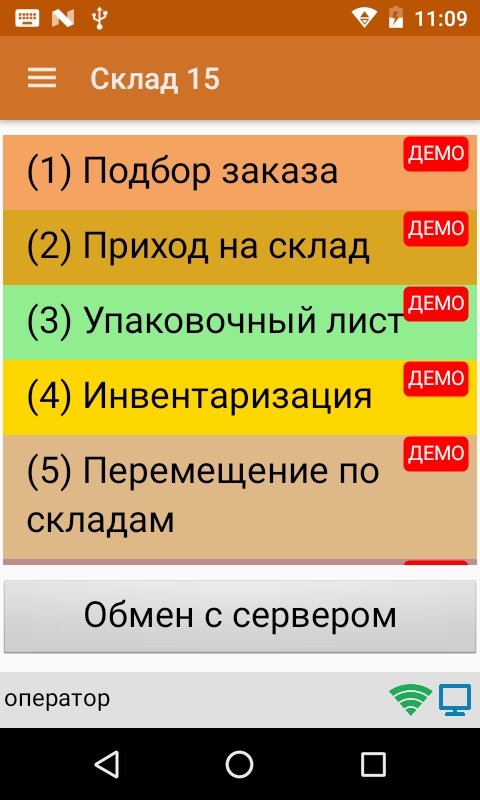 www.cleverence.ru
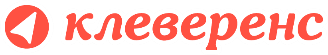 Автоматизируемые операции
Операции с алкоголем
Агрегация (упаковка в коробки и паллеты)
Отгрузка 
Приемка
Постановка на баланс (на 3-й регистр)
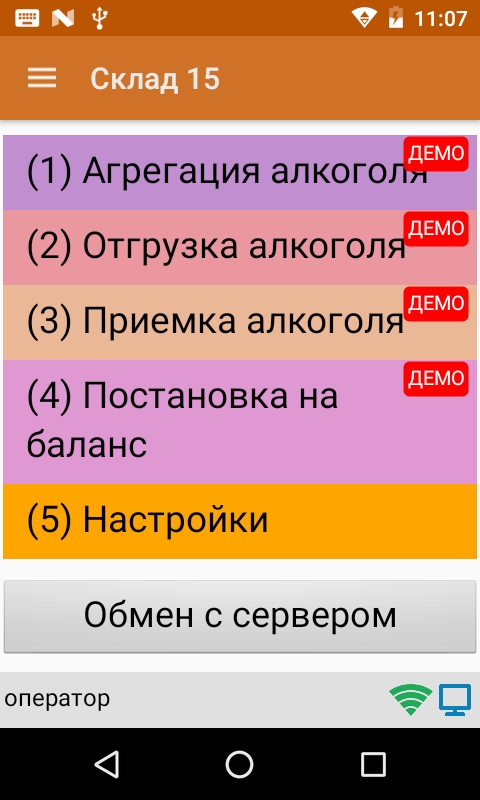 www.cleverence.ru
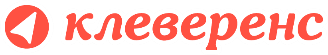 Автоматизируемые операции
Добавляйте свои операции
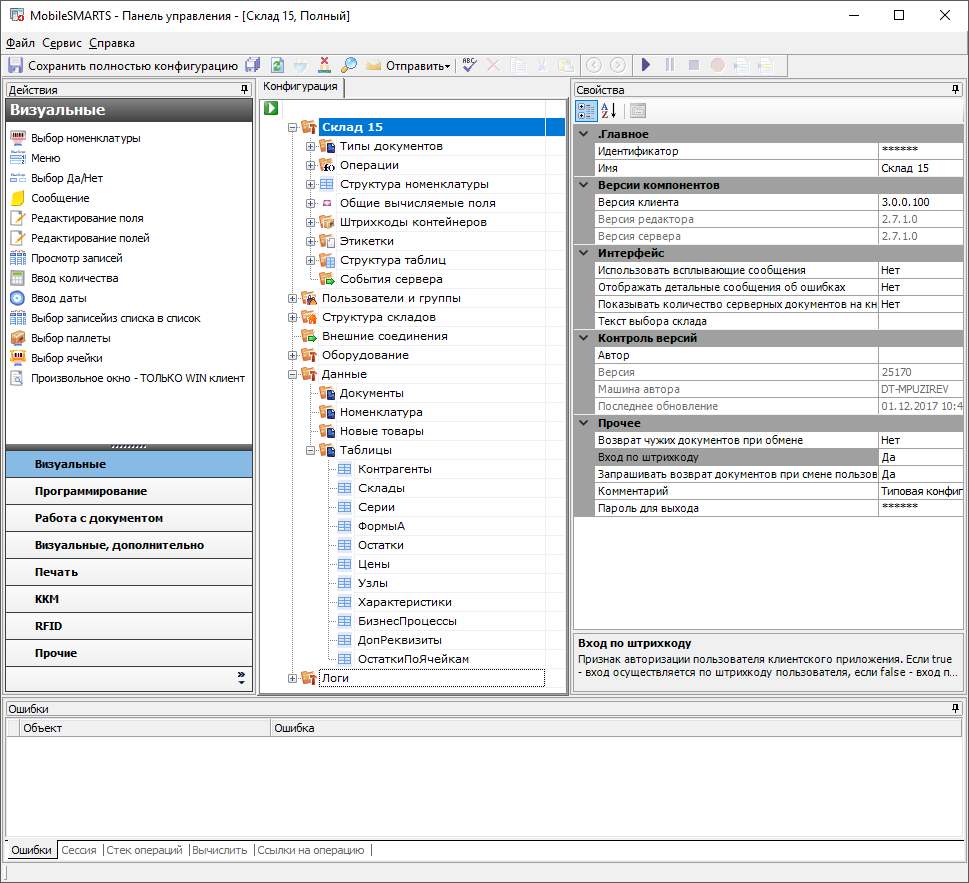 www.cleverence.ru
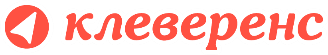 [Speaker Notes: Функционал конфигурации «Склад 15» ограничен только возможностями платформы и способностями конкретного разработчика доработать конфигурацию. Функционал можно расширить при помощи доработки существующих или написания новых экранов и алгоритмов работы на ТСД в конфигураторе Mobile SMARTS.]
Возможности «Mobile SMARTS: Склад 15»
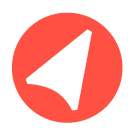 www.cleverence.ru
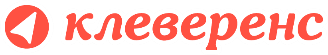 [Speaker Notes: Помимо своих основных функций «Mobile SMARTS: Склад 15» предоставляет широкий спектр дополнительных возможностей.]
Возможности
Работа по готовым бизнес процессам
На основе документа из бэк-офиса (по накладной).
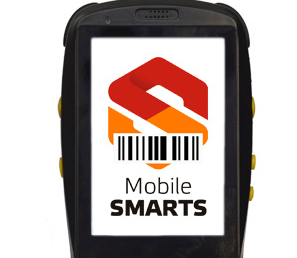 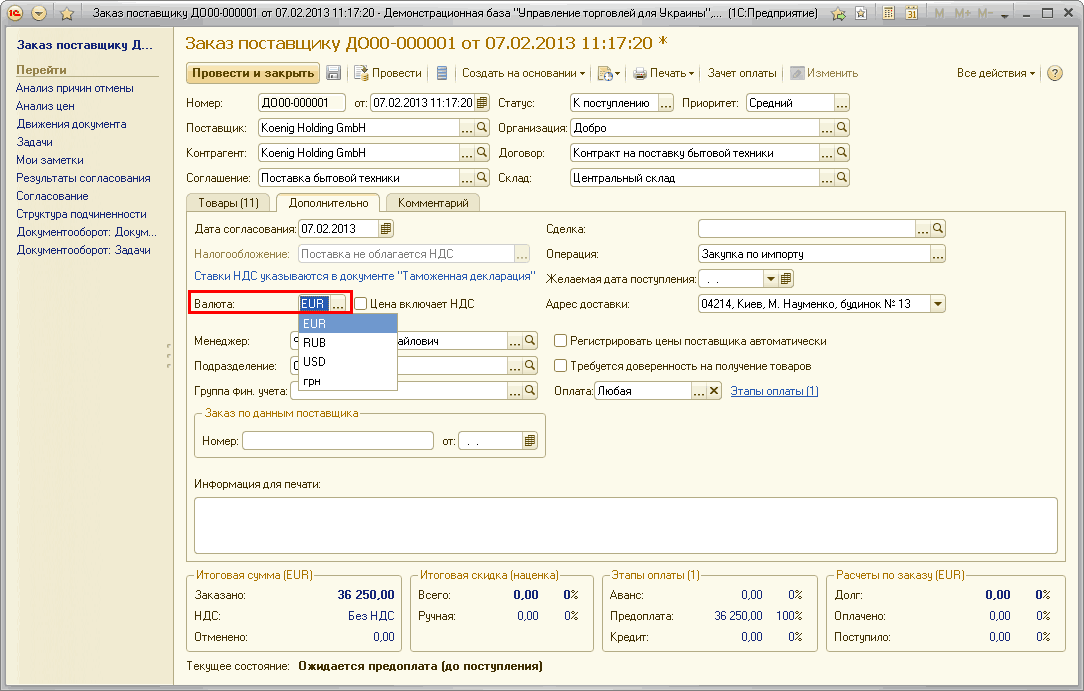 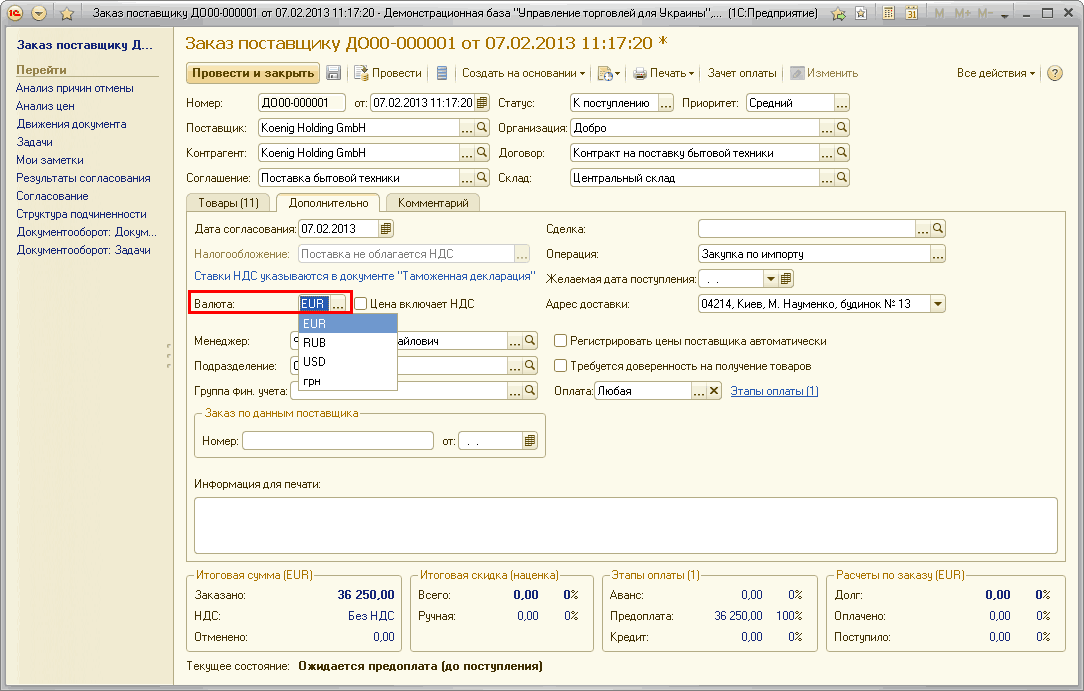 Поступление 
(с контролем кол-ва)
Поступление товаров и услуг
Заказ поставщику
www.cleverence.ru
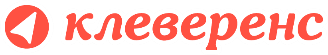 Возможности
Готовая интеграция с учетными системами
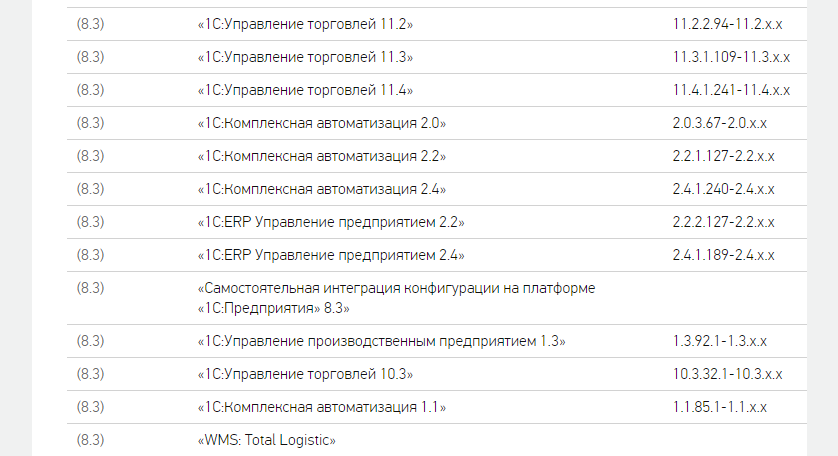 www.cleverence.ru
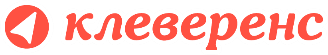 [Speaker Notes: Обеспечивает быстрое внедрение продукта. Список постоянно пополняется.]
Возможности
Интеграция с произвольными системами
«1С:Предприятия» 7.7
«1С:Предприятия» 8.1
«1С:Предприятия» 8.2
«1С:Предприятия» 8.3
TXT, CSV, Excel
OLE/COM
REST API
www.cleverence.ru
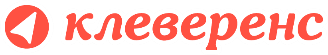 Возможности
Коллективная работа
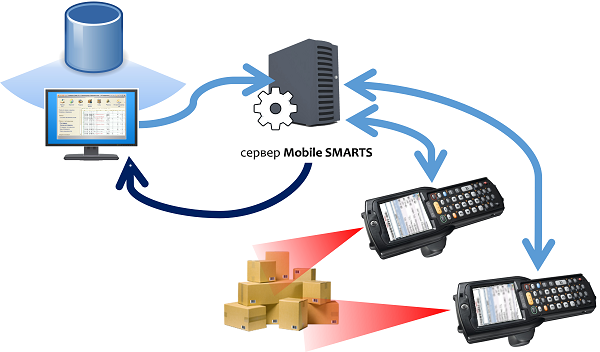 www.cleverence.ru
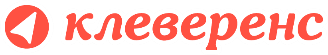 [Speaker Notes: Коллективная работа с документами позволяет нескольким сотрудникам с ТСД одновременно работать с одним документом Mobile SMARTS (например, выполнять одновременный подбор общего заказа или коллективную инвентаризацию)]
Возможности
Работа с торговыми объектами
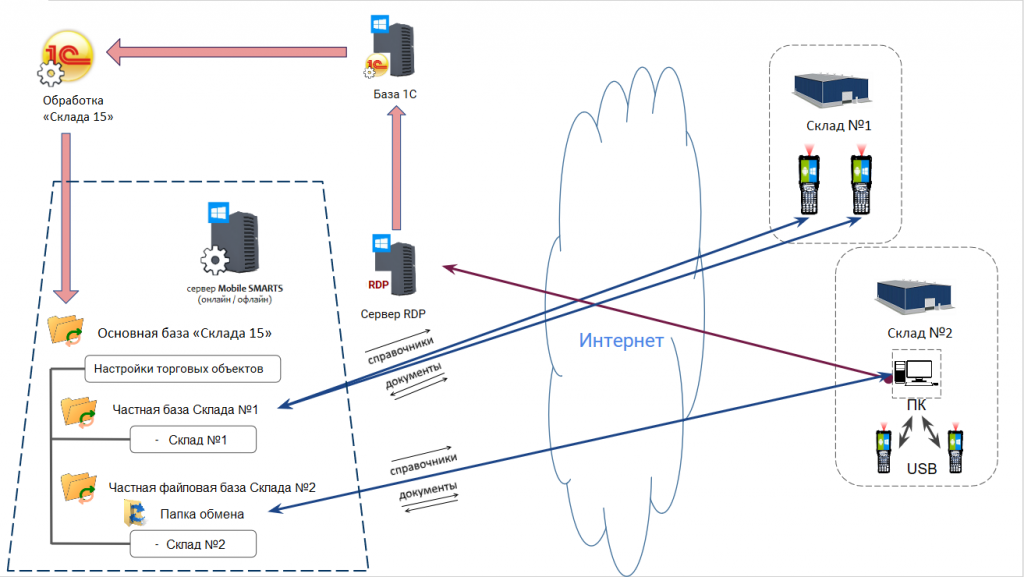 www.cleverence.ru
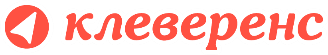 [Speaker Notes: Полезная функция для торговой сети с большим количеством магазинов. Позволяет упрощать учет и работу с документами по разным торговым точкам. Использование торговых объектов с подключением частных баз позволяет разбивать одну большую, перегруженную информацией базу данных Mobile SMARTS  по всем магазинам на несколько баз поменьше, которые содержат информацию только по отдельным торговым точкам. Это поможет избежать путаницы и ускорит процесс работы с базой каждого отдельного склада. А также позволит без использования онлайн-подключения видеть документы, цены и остатки для выбранного торгового объекта. Если у одной компании много складов, нужно как-то организовывать с ними работу, учитывая то, что у каждого склада могут быть разные цены, разные остатки, может быть по-разному настроен обмен документами между ТСД и товароучетной системой. В этом случае на помощь приходит использование торговых объектов с подключаемыми к ним частными базами. Одна частная база подключается к одному торговому объекту.]
Возможности
Работа с сериями товаров
Работа с сериями в операциях:
Приемка
Перемещение
Инвентаризация
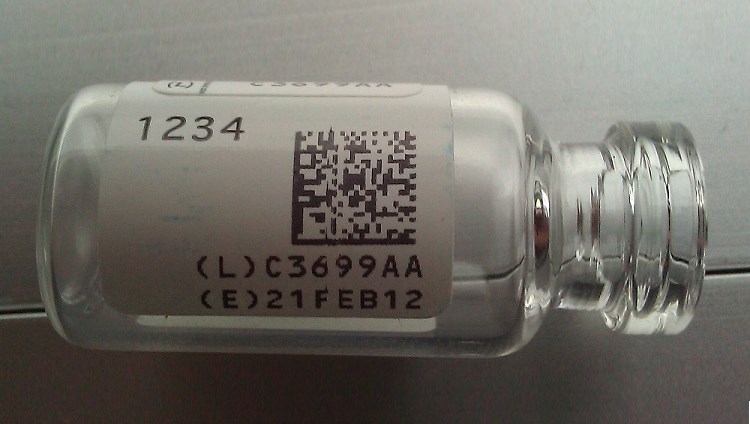 www.cleverence.ru
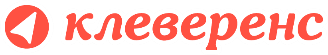 [Speaker Notes: Серии — это способ учесть дату производства, лот или партию конкретной поставки. Отличие серии и серийного номера в том, что серийный номер есть у каждой единицы товара, а серия может быть одинаковой у большого количества одного и того же товара.
«Mobile SMARTS: Склад 15» поддерживает работу с сериями в документах приемки, перемещения и инвентаризации. Необходимость серийного учета включается и выключается отдельно для каждого документа в пункте меню «Настройка товаров» прямо на ТСД.]
Возможности
Мониторинг мобильных устройств
Позволяет отслеживать в каком состоянии находятся ТСД:
работают ли на них в данный момент и когда работали в последний раз;
кто и где работает на устройстве;
лицензировано устройство или нет;
уровень заряда батареи на устройстве;
какой документ находится в работе в данный момент на ТСД;
отправлять сообщения пользователям ТСД.
www.cleverence.ru
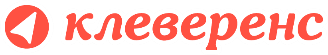 [Speaker Notes: Мониторинг позволяет отслеживать в каком состоянии находятся мобильные устройства (ТСД):
- работают ли на них в данный момент и когда работали в последний раз;
- кто и где работает на устройстве;
- лицензировано устройство или нет;
- уровень заряда батареи на устройстве;
- какой документ находится в работе в данный момент на ТСД
- Отправлять сообщения пользователям ТСД]
Возможности
Мониторинг мобильных устройств
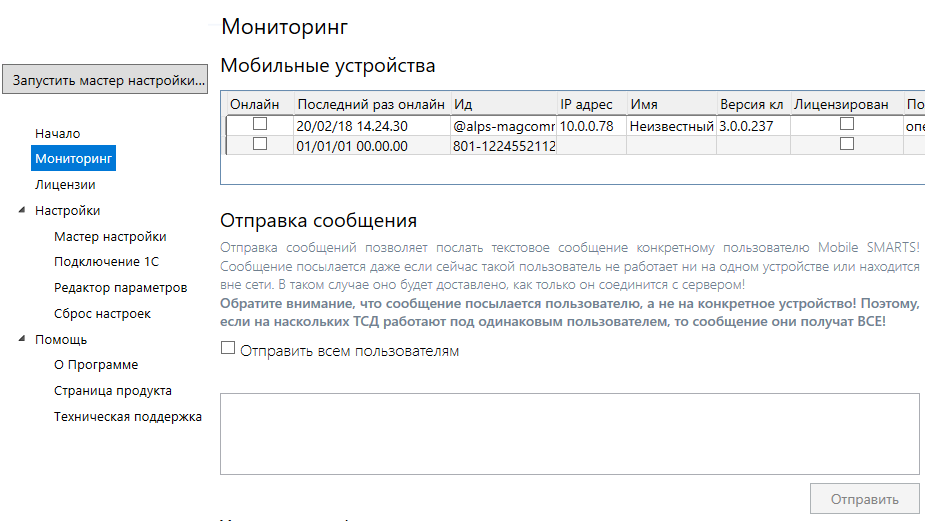 www.cleverence.ru
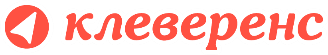 [Speaker Notes: Мониторинг позволяет отслеживать в каком состоянии находятся мобильные устройства (ТСД):
- работают ли на них в данный момент и когда работали в последний раз;
- кто и где работает на устройстве;
- лицензировано устройство или нет;
- уровень заряда батареи на устройстве;
- какой документ находится в работе в данный момент на ТСД
- Отправлять сообщения пользователям ТСД]
Лицензирование «Mobile SMARTS: Склад 15»
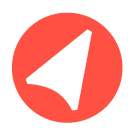 www.cleverence.ru
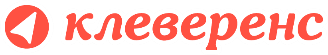 Лицензирование
Лицензирование
Ничего не изменилось!1 лицензия = 1 ТСД!
Лицензия выдается по уникальному коду ТСД
Лицензия привязывается к конкретному
www.cleverence.ru
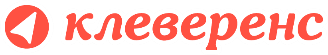 Лицензирование
Уровни лицензий
МИНИМУМ
Самые дешевые лицензии
Аналог DOS-овских прошивок
Батч или Wi-Fi на выбор
Только сбор штрихкодов и инвентаризация
Изменять существующие операции нельзя
Новые операции добавлять нельзя
Нет возможности сверяться по накладной
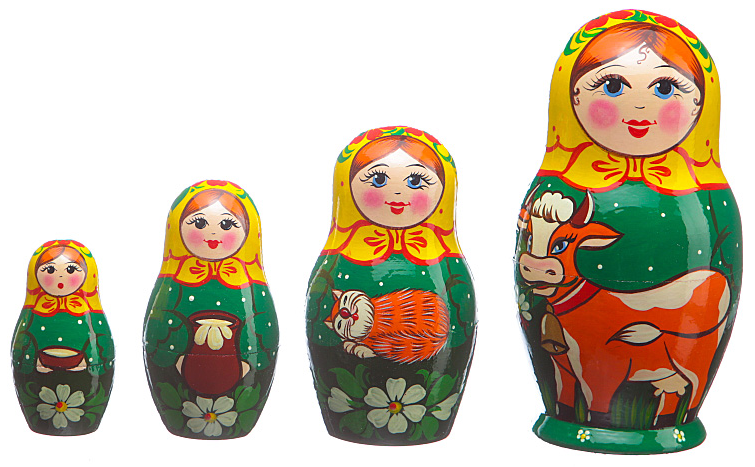 Лицензирование
Уровни лицензий
БАЗОВЫЙ
Батч или Wi-Fi на выбор
Все складские операции 
Работа с коробами и паллетами
Можно изменять существующие операции
Нет онлайна и авто-обмена
Печать на мобильный принтер
ЕГАИС опционально
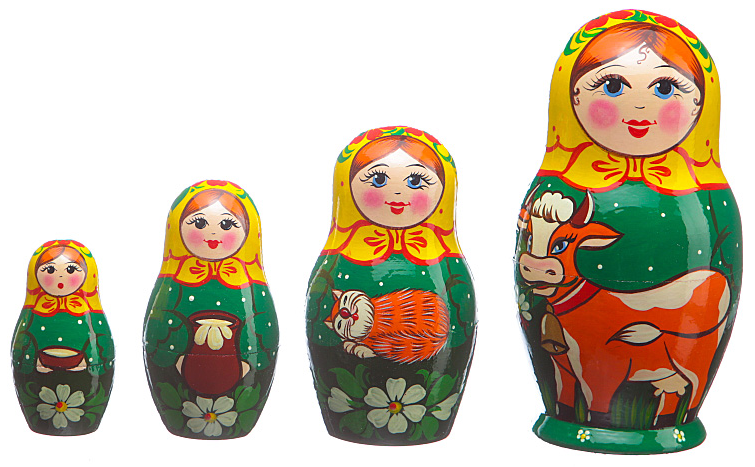 Лицензирование
Уровни лицензий
РАСШИРЕННЫЙ
Батч, Wi-Fi или онлайн на выбор
Полностью автоматический обмен
Можно добавлять свои операции
ЕГАИС опционально
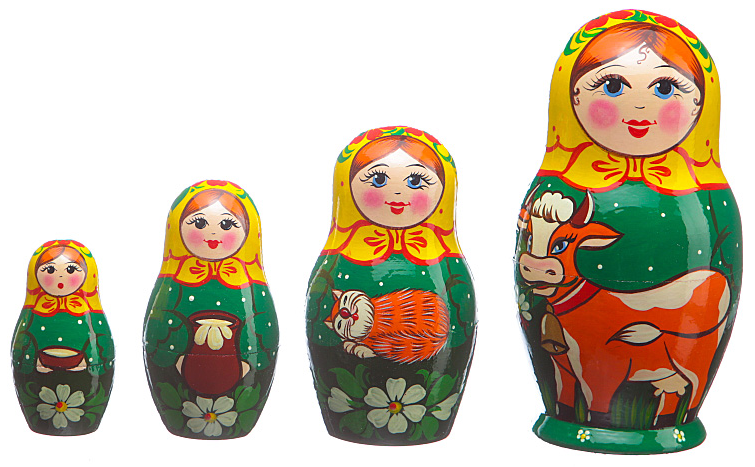 Лицензирование
Уровни лицензий
ОМНИ
Все операции для склада
Коллективное выполнение операций
Лицензия ПОЛНЫЙ с Check Mark 2 или без него
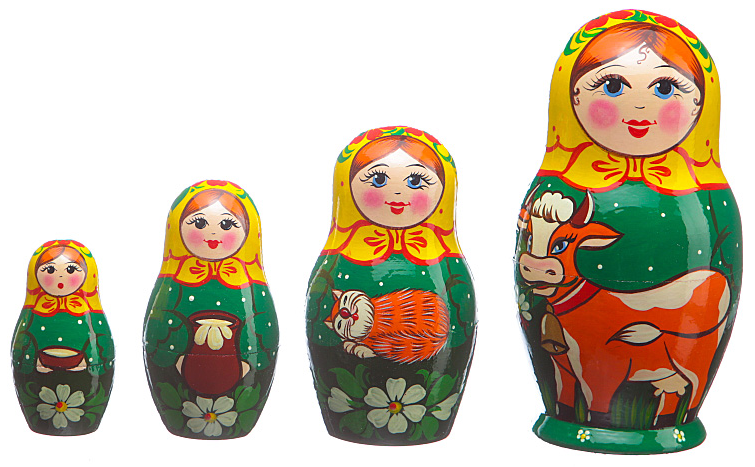 Лицензирование
Уровни лицензий
www.cleverence.ru
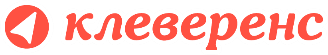 Архитектура системы
Из чего состоит
Архитектура системы
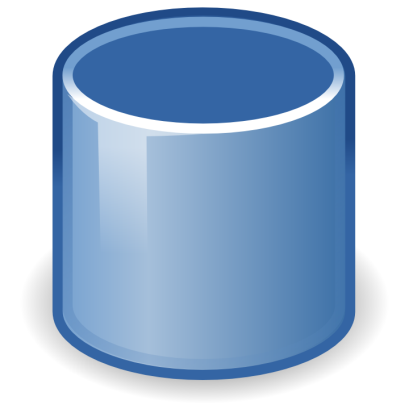 Клиент Mobile SMARTS
Сервер Mobile SMARTS
Учетная система
http:/
https:/
Клиент Mobile SMARTS
онлайн
Клиент Mobile SMARTS
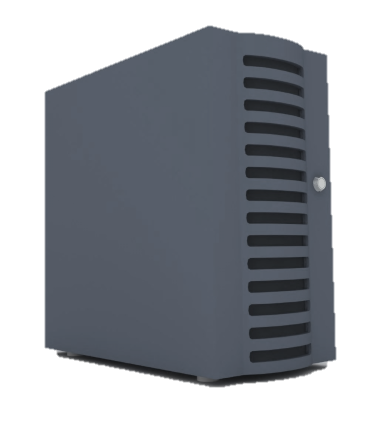 Коннектор 
к конкретной учетной системе
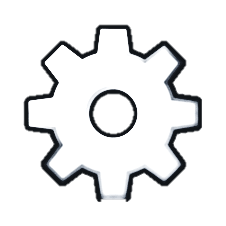 Клиент Mobile SMARTS
Компонента доступа 
к серверу 
и клиенту 
Mobile SMARTS
http:/
https:/
http:/
Клиент Mobile SMARTS
оффлайн
Клиент Mobile SMARTS
файловый обмен / конвертация
Что входит в платформу
Средства разработки
Средства администрирования
Сервер терминалов и сервер печати
Клиенты для ПК / Windows CE / Windows Mobile и Android
Компоненты доступа из ERP (OLE/COM)
Утилиты конвертации для TXT/CSV/Excel
УЧЕТНАЯ СИСТЕМА
(1С, Microsoft Dynamics, SAP, Галактика, MS SQL, Excel)
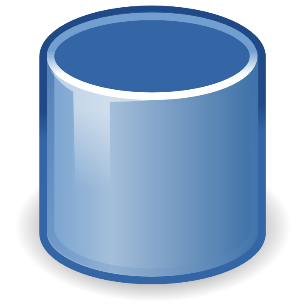 компоненты прямого доступа
через кредл/кабель
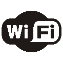 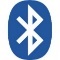 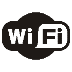 Mobile SMARTS
принтеры
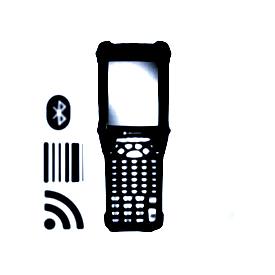 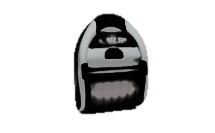 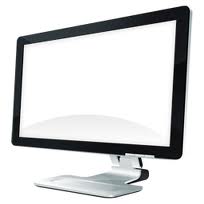 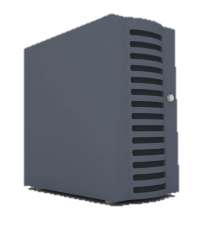 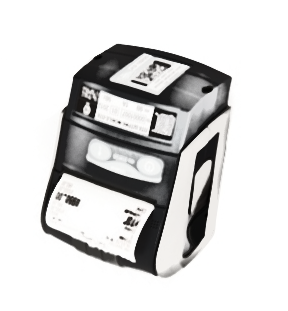 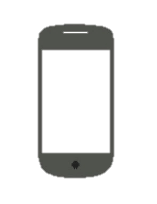 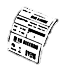 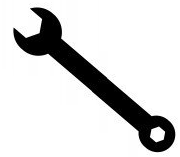 клиент Mobile SMARTS 
для ТСД
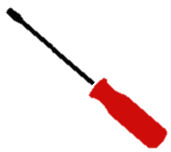 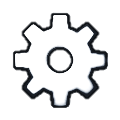 Компоненты решения
Средства разработки
Средства администрирования
Сервер терминалов и сервер печати
Клиенты для ПК / Windows CE / Windows Mobile и Android
Компоненты доступа из ERP (OLE/COM)
Утилиты конвертации для TXT/CSV/Excel
мобильный 
ККМ
клиент Mobile SMARTS 
для Android
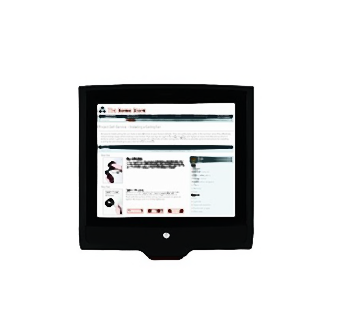 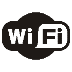 сервер Mobile SMARTS
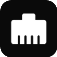 средства разработки 
и администрирования
Mobile SMARTS
клиент Mobile SMARTS 
для киоска (прайс-чекера)
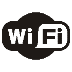 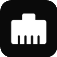 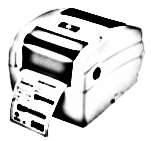 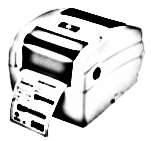 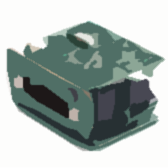 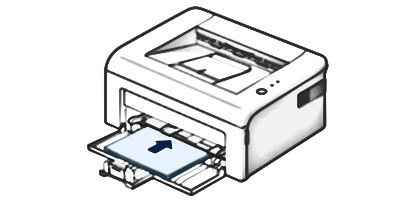 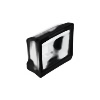 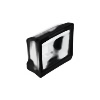 клиент Mobile SMARTS 
для индустриальных ПК
сканеры
принтеры
Все нужные ОС
Поддержка операционных 
систем
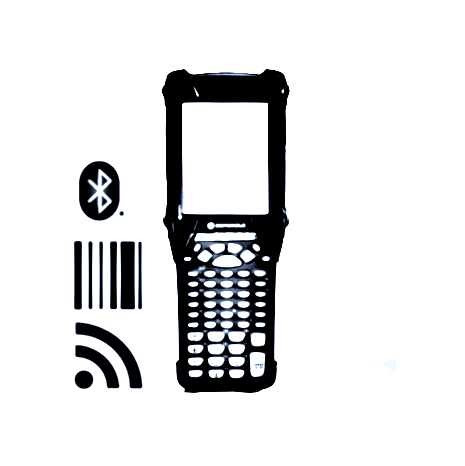 Windows Mobile
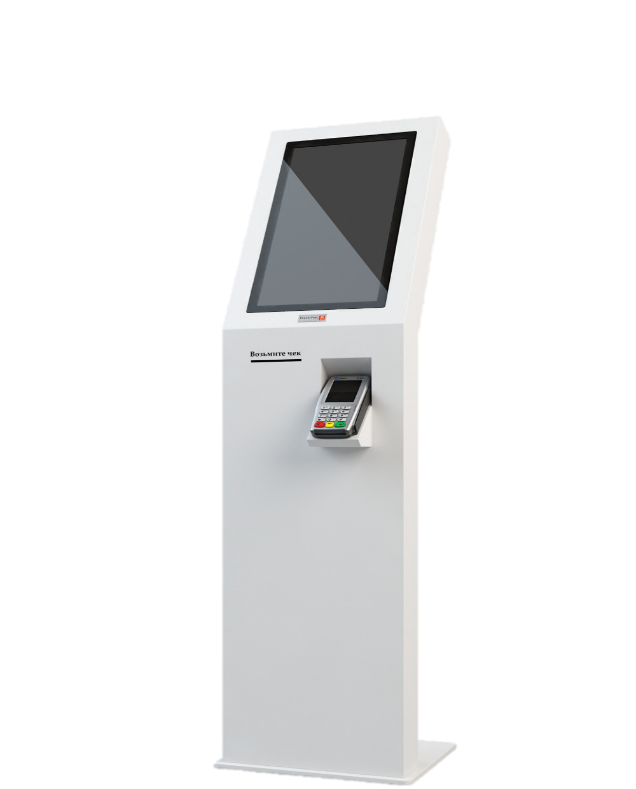 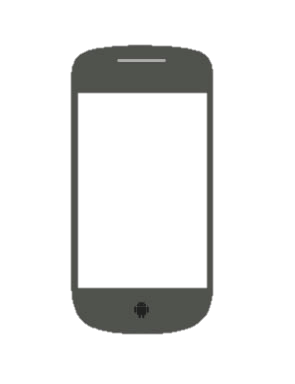 Android
Windows Mobile
Windows CE
Windows 7 / 8 / 10
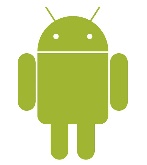 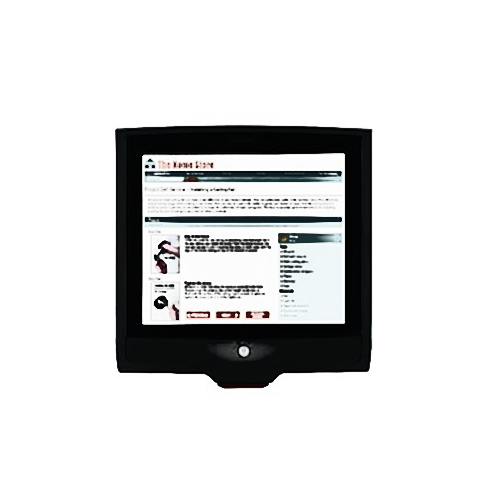 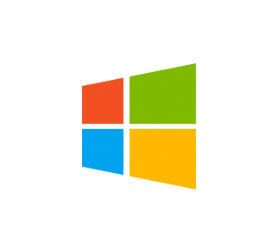 Android
4.3 и выше
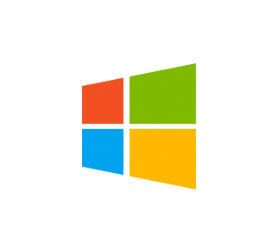 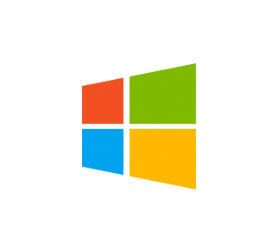 Windows CE
Windows 7 / 8 / 10
Гибридные данные HYDB™
HYDB™ (HYbrid DataBase) — это технология гибридного хранения данных для Mobile SMARTS, которая позволяет, с одной стороны, не выгружать на мобильное устройство терабайты данных (выгружать только необходимую часть), а, с другой стороны, иметь доступ к этим терабайтам данных с мобильного устройства по сети, если есть такая необходимость.  
Не только хранить и иметь доступ, но и гибко всем этим управлять.
HYDB™
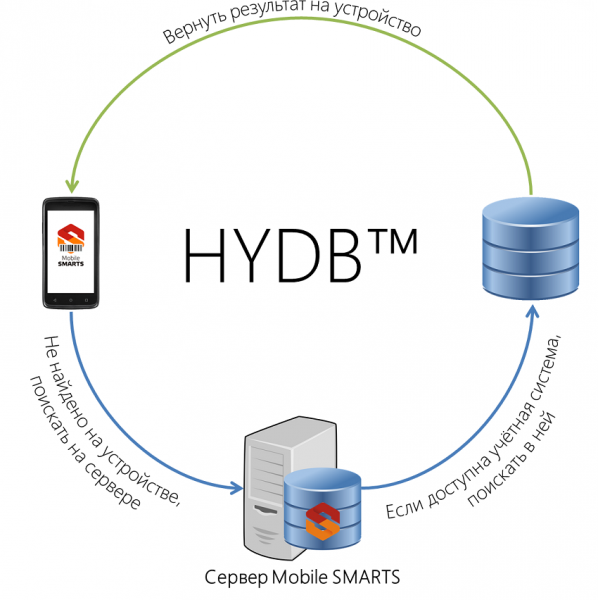 Гибридные справочники.

HYDB™ для Mobile SMARTS™ позволяет не ограничиваться одним местом хранения, а хранить данные там, где это удобно в настоящий момент.
Устройство
ERP/WMS
Итого
Средства разработки
Средства администрирования
Готовый гибридный обмен данными
Нативные клиенты для Windows и Android
Сервер приложений
Помарочный учёт
Зачем вообще складу ТСД?
Обязательная маркировка!!!
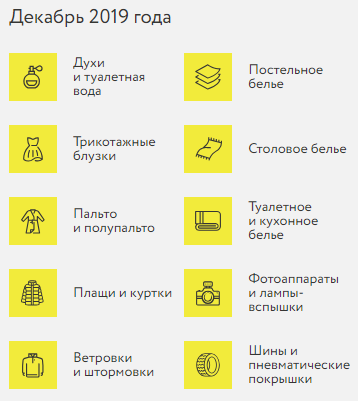 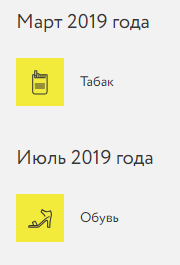 www.cleverence.ru
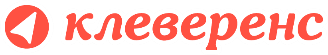 [Speaker Notes: Итак, вернемся к более насущным вопросам. Зачем на складе нужны ТСД? Помимо пресловутого человеческого фактора, от которого множество компаний уже избавляется с помощью внедрения ТСД нас ждет глобальный проект по маркировке обширной группы товаров, после старта которого без специальных средств уже будет невозможно работать…]
Mobile SMARTS: Склад 15
Преимущества «Mobile SMARTS: Склад 15»?
Мобильное ПО для автоматизации работы склада
Подходит для любого типа склада
Одинаково работает на любых ТСД с Windows и Android
Все основные складские операции
Решает задачи поштучного учета (ЕГАИС и т.д.)
Любой тип обмена WiFi/кабель/3G, онлайн/оффлайн
Возможность доработок.
www.cleverence.ru
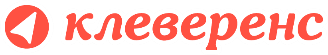 Спасибо
www.cleverence.ru
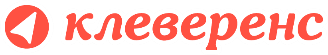